PHY 712 Electrodynamics
9-9:50 AM  MWF  Olin 103

Plan for Lecture 34:
Special Topics in Electrodynamics:
Electromagnetic aspects of superconductivity
04/17/2017
PHY 712  Spring 2017 -- Lecture 34
1
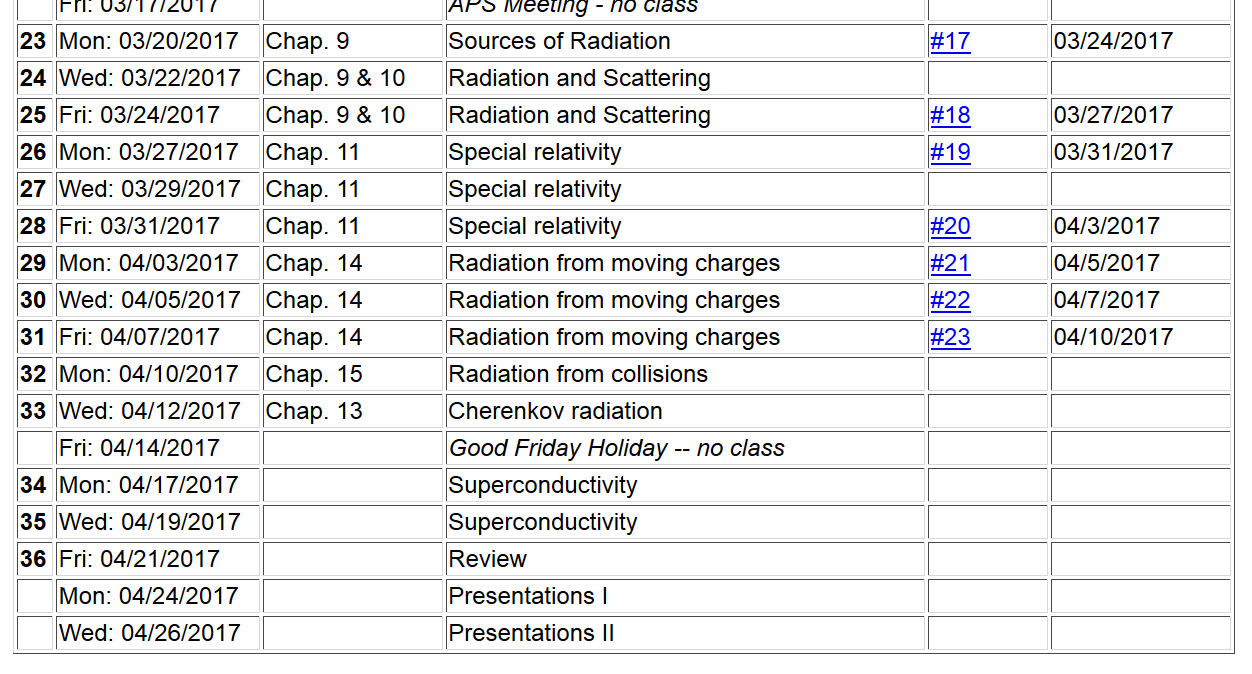 04/17/2017
PHY 712  Spring 2017 -- Lecture 34
2
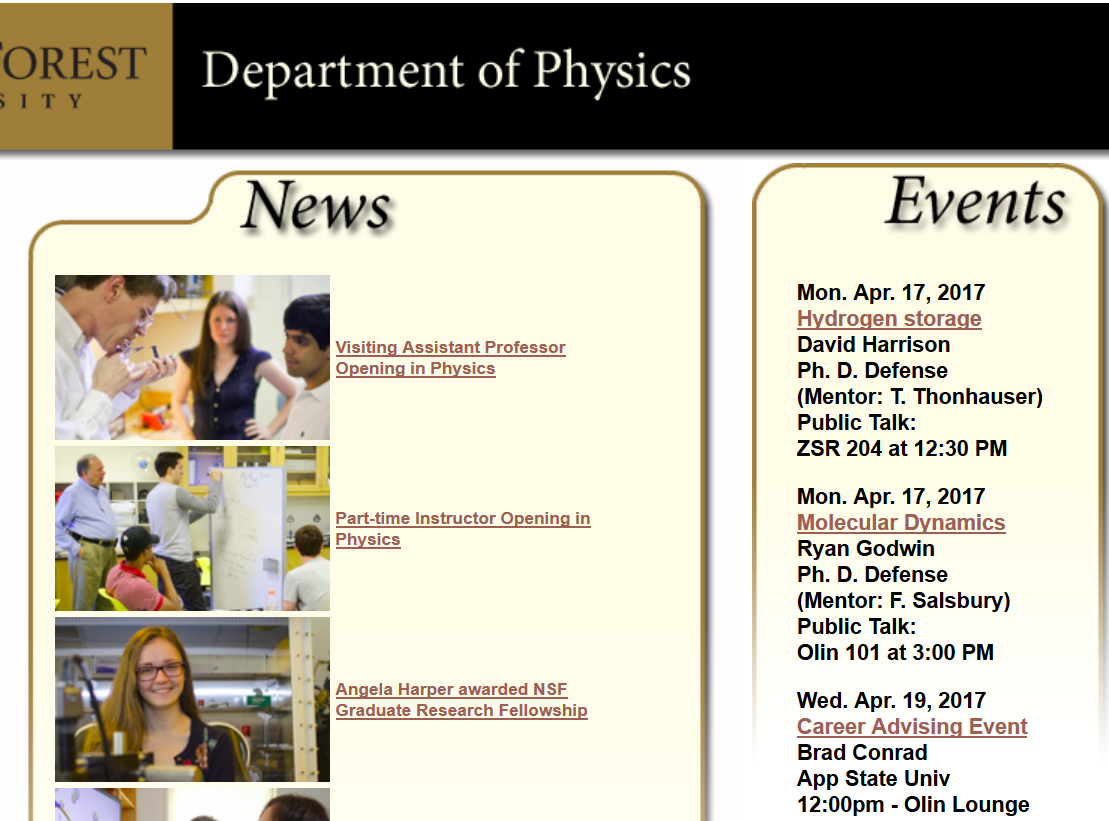 04/17/2017
PHY 712  Spring 2017 -- Lecture 34
3
Special topic:   Electromagnetic properties of superconductors

Ref:D. Teplitz, editor, Electromagnetism – paths to research,
  Plenum Press (1982); Chapter 1 written by Brian Schwartz and Sonia Frota-Pessoa
History:
1908  H. Kamerlingh Onnes  successfully liquified He
1911   H. Kamerlingh Onnes discovered that Hg at 4.2 K has vanishing resistance
1957 Theory of superconductivity by Bardeen, Cooper, and Schrieffer
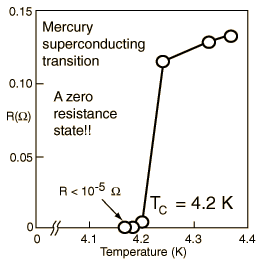 04/17/2017
PHY 712  Spring 2017 -- Lecture 34
4
Some phenomenological theories < 1957
04/17/2017
PHY 712  Spring 2017 -- Lecture 34
5
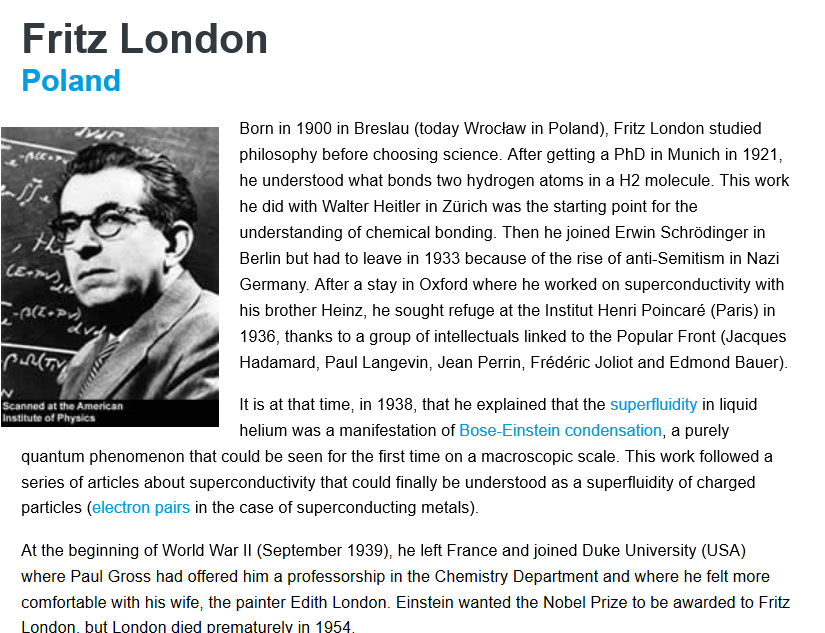 04/17/2017
PHY 712  Spring 2017 -- Lecture 34
6
Some phenomenological theories < 1957
04/17/2017
PHY 712  Spring 2017 -- Lecture 34
7
London model – continued
04/17/2017
PHY 712  Spring 2017 -- Lecture 34
8
London model – continued
lL
x
04/17/2017
PHY 712  Spring 2017 -- Lecture 34
9
Magnetization field
At T=0K
04/17/2017
PHY 712  Spring 2017 -- Lecture 34
10
Magnetization field (for “type I” superconductor)
B
H
HC
-4pM
H
HC
GS-GN
HC
H
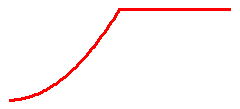 04/17/2017
PHY 712  Spring 2017 -- Lecture 34
11
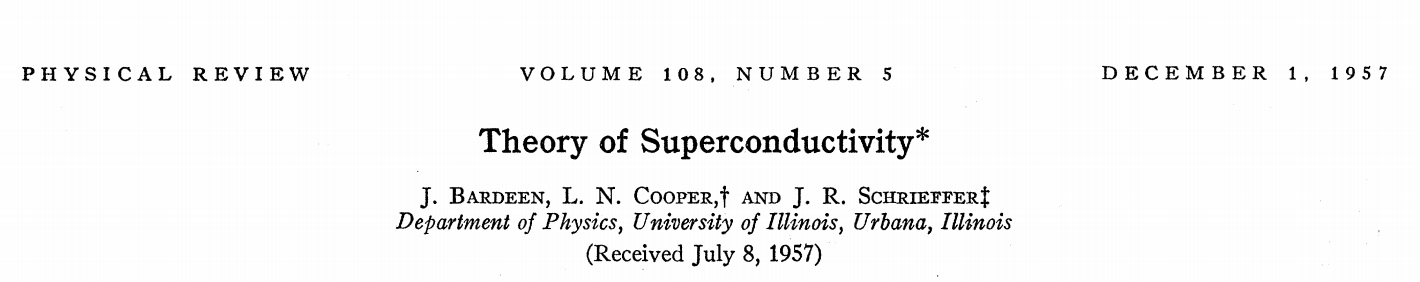 characteristic phonon energy
density of electron states at EF
attraction potential between electron pairs
04/17/2017
PHY 712  Spring 2017 -- Lecture 34
12
Temperature dependence of critical field
From PR 108, 1175 (1957)
Bardeen, Cooper, and Schrieffer, “Theory of Superconductivity”
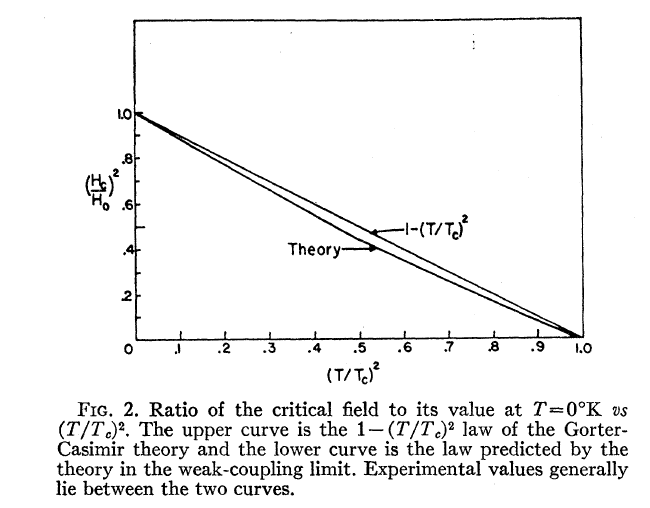 characteristic phonon energy
density of electron states at EF
attraction potential between electron pairs
04/17/2017
PHY 712  Spring 2017 -- Lecture 34
13
Type I elemental superconductors
http://wuphys.wustl.edu/~jss/NewPeriodicTable.pdf
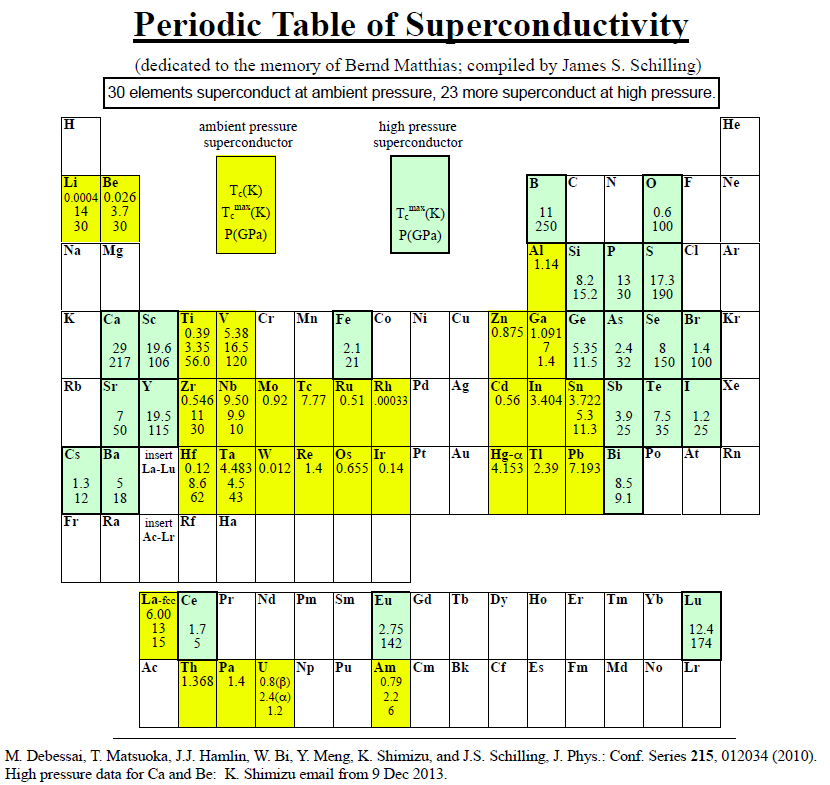 04/17/2017
PHY 712  Spring 2017 -- Lecture 34
14
Behavior of superconducting material – exclusion of magnetic field according to the London model
lL
x
04/17/2017
PHY 712  Spring 2017 -- Lecture 34
15
Behavior of magnetic field lines near superconductor
normal
state:
superconducting state:
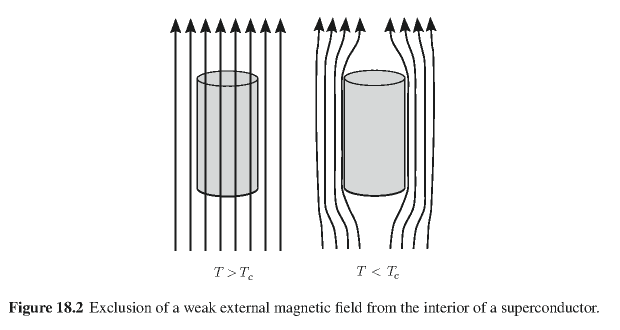 04/17/2017
PHY 712  Spring 2017 -- Lecture 34
16
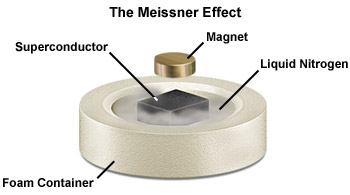 04/17/2017
PHY 712  Spring 2017 -- Lecture 34
17
Type I superconductors:
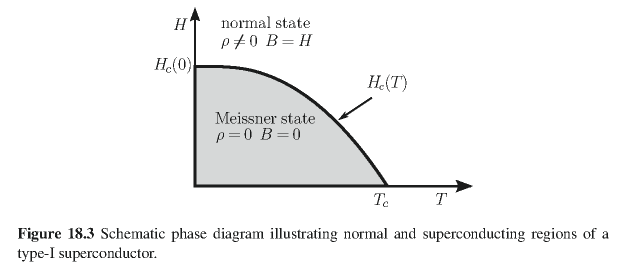 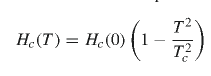 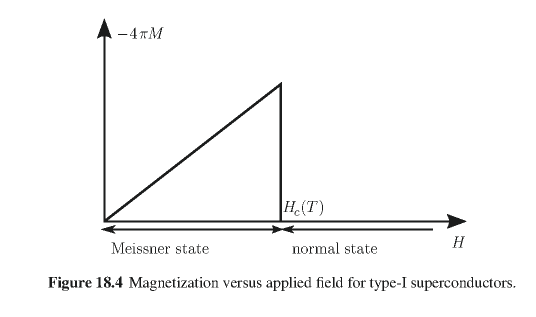 04/17/2017
PHY 712  Spring 2017 -- Lecture 34
18
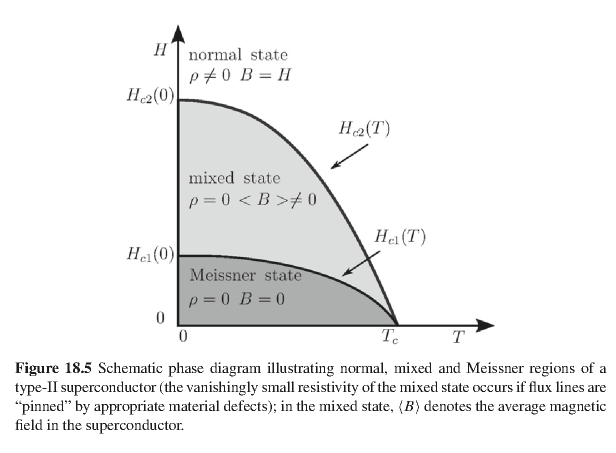 Type II superconductors
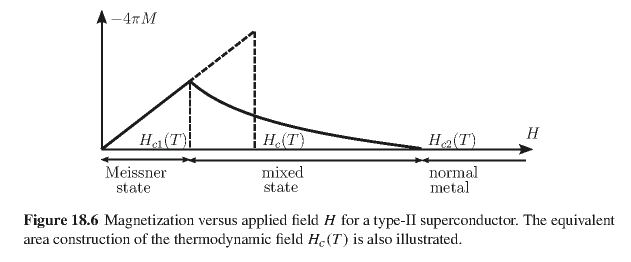 04/17/2017
PHY 712  Spring 2017 -- Lecture 34
19
Quantization of current flux associated with the superconducting state  (Ref:   Ashcroft and Mermin, Solid State Physics)
04/17/2017
PHY 712  Spring 2017 -- Lecture 34
20
Quantization of current flux associated with the superconducting state  -- continued
Suppose a superconducting material has a cylindrical void.  Evaluate the integral of the current in a closed path within the superconductor containing the void.
dl
Such “vortex” fields can exist within type II superconductors.
04/17/2017
PHY 712  Spring 2017 -- Lecture 34
21
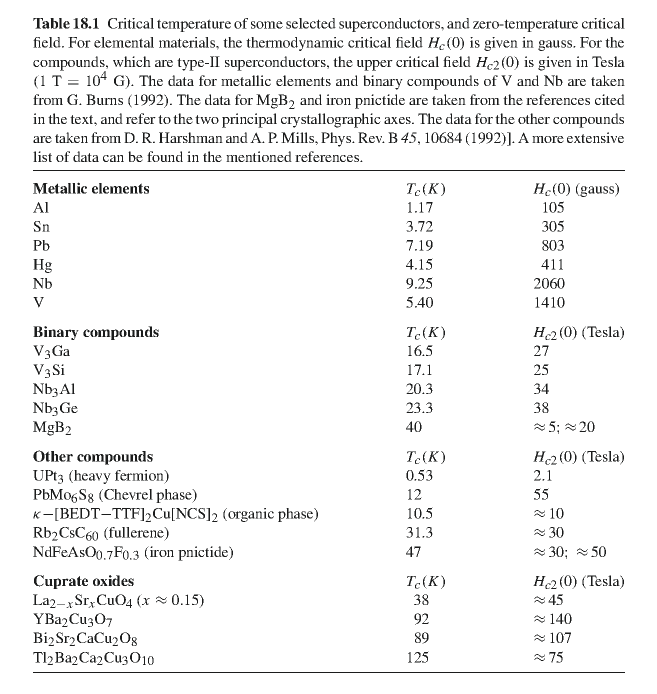 04/17/2017
PHY 712  Spring 2017 -- Lecture 34
22
Crystal structure of one of the high temperature superconductors
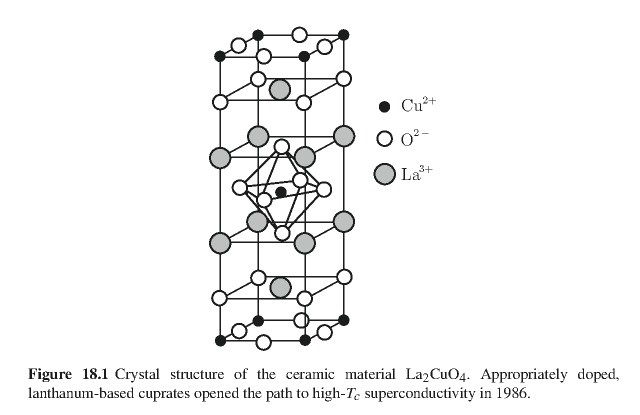 04/17/2017
PHY 712  Spring 2017 -- Lecture 34
23
Some details of  single vortex in type II superconductor
04/17/2017
PHY 712  Spring 2017 -- Lecture 34
24
Scanning probe images of vortices  in YBCO at 22 K
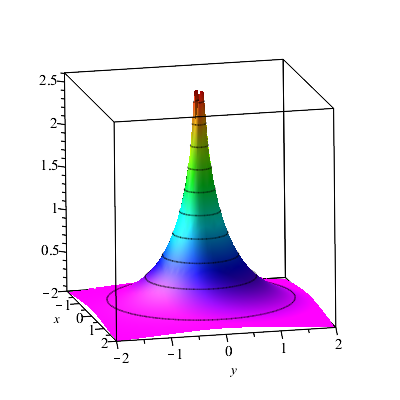 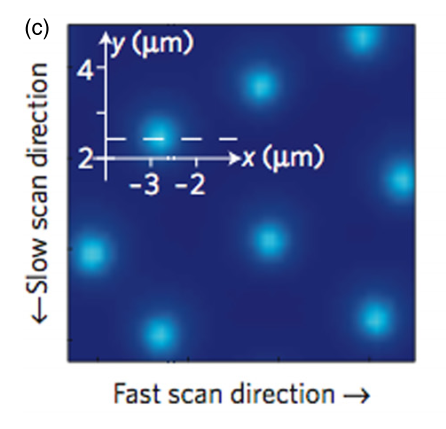 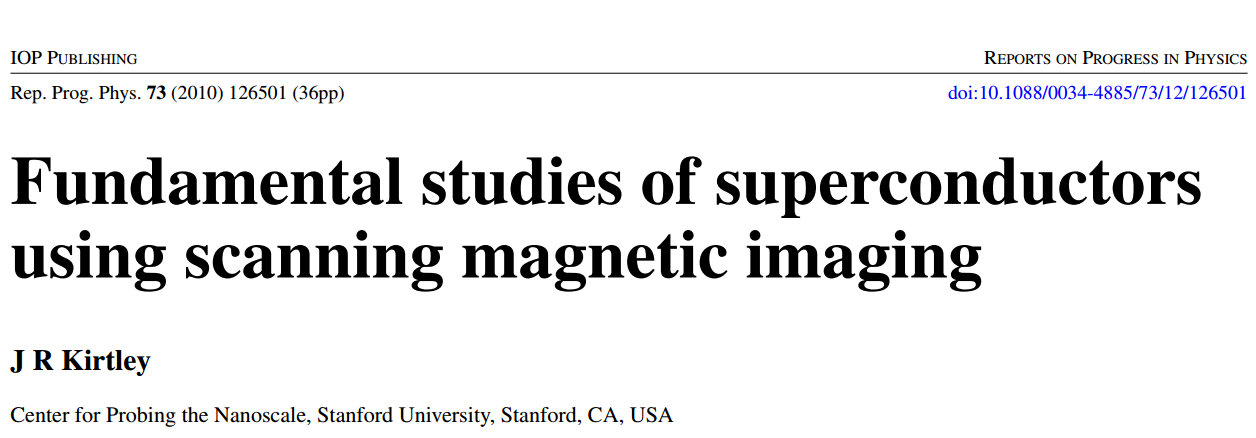 04/17/2017
PHY 712  Spring 2017 -- Lecture 34
25